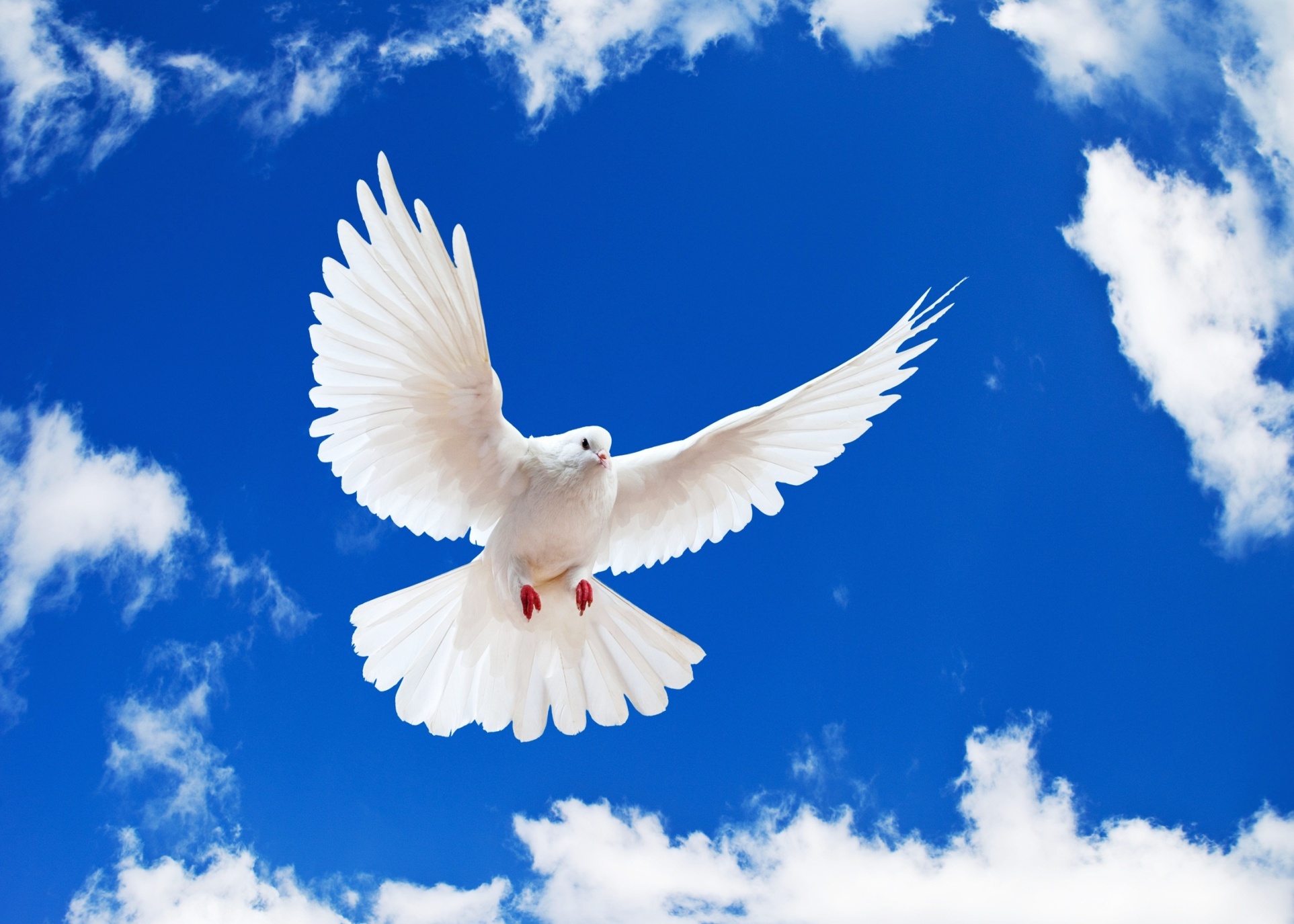 আজকের পাঠে তোমাদের স্বাগতম
পরিচিতি
শিক্ষক পরিচিতি
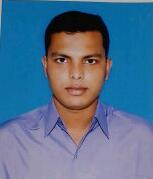 মো: মিজানুর রহমান 
পিরোজপুর সরকারি উচ্চবিদ্যালয়, পিরোজপুর। 
০১৭১০৪১১৯৬৭ 
mizan.interspeed@gmail.com
পাঠ পরিচিতি
বিষয়ঃ বাংলা ১ম পত্র  
              সাহিত্য কনিকা 
                শ্রেনিঃ ৮ম
          তাং 01/০1/2020 ইং
            সময়ঃ ৪০ মিনিট
আবার আসিব ফিরে
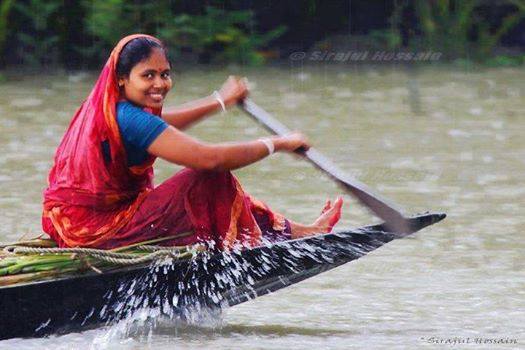 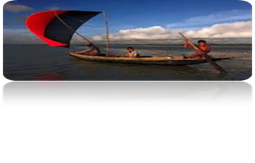 আজকের পাঠ
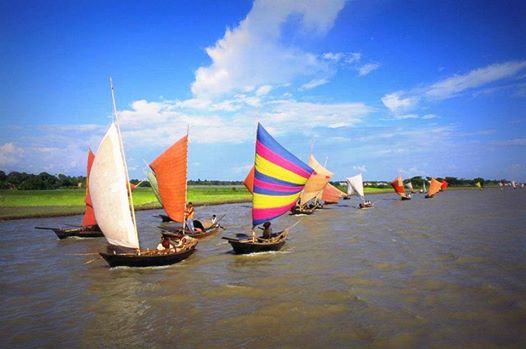 আবার আসিব ফিরে
শিখনফল
শিক্ষার্থীরা  কবি  জীবনানন্দ  দাশ  সম্পর্কে  জানবে ।

তারা  কঠিন শব্দের  অর্থ জানবে ।

প্রিয়  জন্মভূমিকে  ভালবাসা  কেন  প্রয়োজন –তা  ব্যাখ্যা  
   করতে  পারবে ।
কবি পরিচিতি
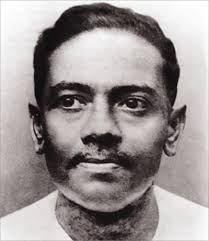 ১৮৯৯ সালে জন্ম 
বরিশাল জেলায়
১৯৫৪ সালে মৃতুবরন
      করেন
কলকাতা বিশ্ববিদ্যালয়
 থেকে এম এ ডিগ্রি লাভ
নদী মাঠ ফসলের
 খেত ভাল বাসতেন।
অধ্যাপক  ও সাংবাদিক
         ছিলেন
গল্প উপন্যাস ও প্রবন্ধ
    রচনা করেন
জীবনানন্দ দাশ
আবার আসিব ফিরে
জীবনানন্দ দাশ
আবার আসিব ফিরে ধানসিঁড়িটির তীরে– এই বাংলায়
হয়তো মানুষ নয় – হয়তো বা শঙ্খচিল শালিকের বেশে; হয়তো  ভোরের কাক হয়ে  এই কার্তিকের নবান্নের দেশে
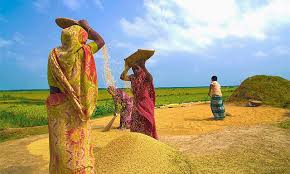 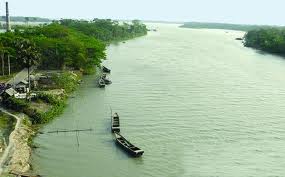 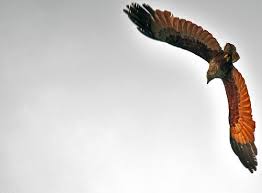 কুয়াশার বুকে ভেসে একদিন আসিব  এ কাঁঠাল – ছায়ায়; 
হয়তো বা হাঁস  হবো – কিশোরীর ঘুঙুর  রহিবে  লাল পায়,
সারা দিন কেটে যাবে কলমির গন্ধভরা জলে ভেসে ভেসে;
আবার আসিব আমি বাংলার নদী মাঠ খেত ভালোভেসে
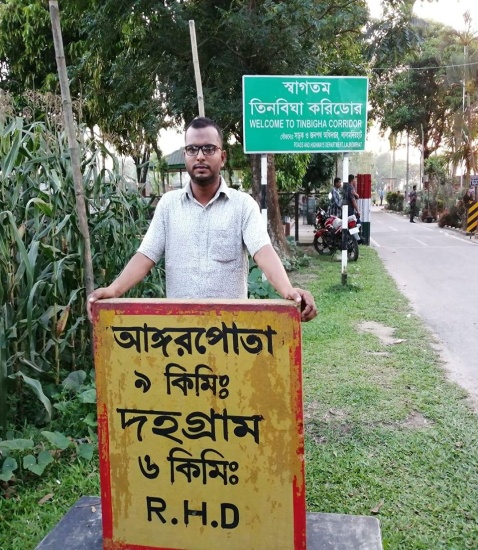 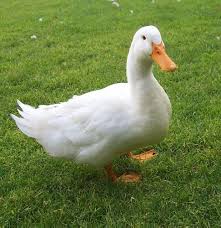 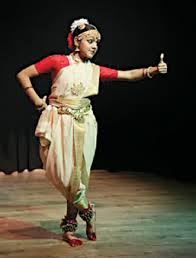 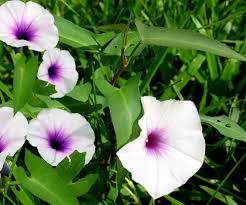 হয়তো শুনিবে  এক  লক্ষ্মীপেঁচা  ডাকিতেছে  শিমুলের  ডালে ; 
হয়তো  খইয়ের  ধান  ছড়াতেছে  শিশু  এক উঠানের  ঘাসে ; 
রূপসার ঘোলা জলে হয়তো  কিশোর  এক সাদা  ছেঁড়া পালে 
ডিঙা বায় ; রাঙা মেঘ সাঁতরায়ে অন্ধকারে  আসিতেছে নীড়ে 
দেখিবে  ধবল  বক ; আমারেই  পাবে  তুমি  ইহাদের  ভিড়ে।
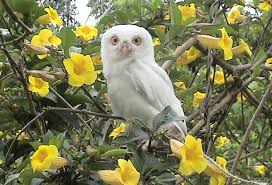 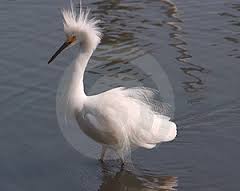 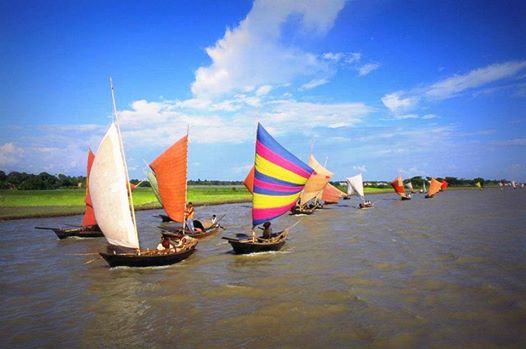 শব্দের অর্থ জেনে নেই
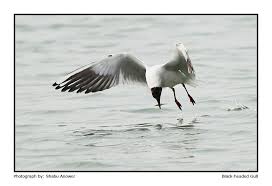 শঙ্খচিল ---
--সাদা চিল
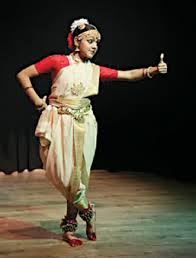 ঘুঙুর-----
--নূপুর
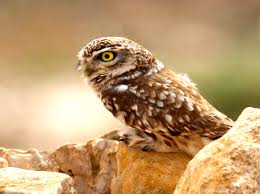 লক্ষ্মীপেঁচা--
সুলক্ষ্মণযুক্ত পেঁচা
শব্দের অর্থ জেনে নেই
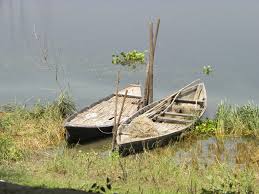 ছোট নৌকা
ডিঙা--
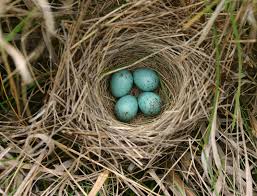 নীড়ে--
পাখির বাসায়
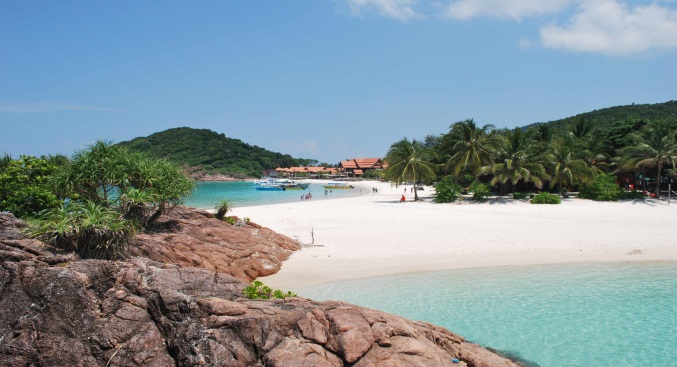 জলাঙ্গী-
নদীকে বলেছেন
একক কাজ
কবি আবার কেন ফিরে আসতে চেয়েছেন?
কবি তার অস্তিত্ব কোথায় খুজতে বলেছেন?
দলগত কাজ
কবি জীবনানন্দ  দাশ  পুণরায় কীভাবে ধানসিঁড়ির তীরে ফিরে আসবেন?
বাংলার  প্রকৃতির রূপ বর্ণনা দাও ।
মুল্যায়ন
‘আবার আসিব  ফিরে’ কবিতাটি  কোন কাব্যগ্রন্থ  থেকে        নেয়া হয়েছে ?

 ‘নীড়ে’ শব্দের অর্থ  কি ?

 কবি ধানসিঁড়ির তীরে কীভাবে আসবেন?
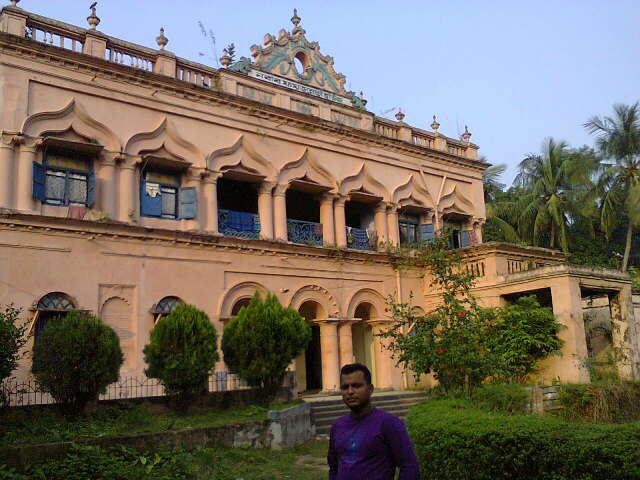 বাড়ির কাজ:
‘আবার আসিব ফিরে’কবিতার আলোকে নিজের গ্রামের রূপ বৈচিত্র উল্লেখ কর।
সবাইকে ধন্যবাদ